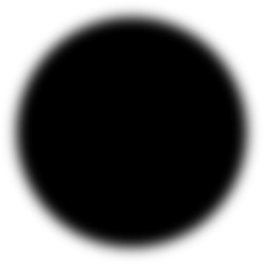 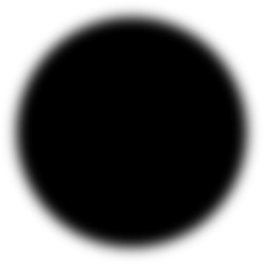 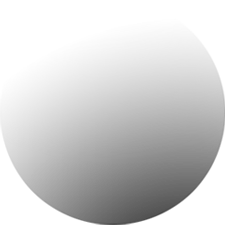 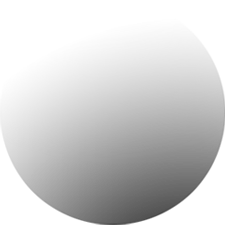 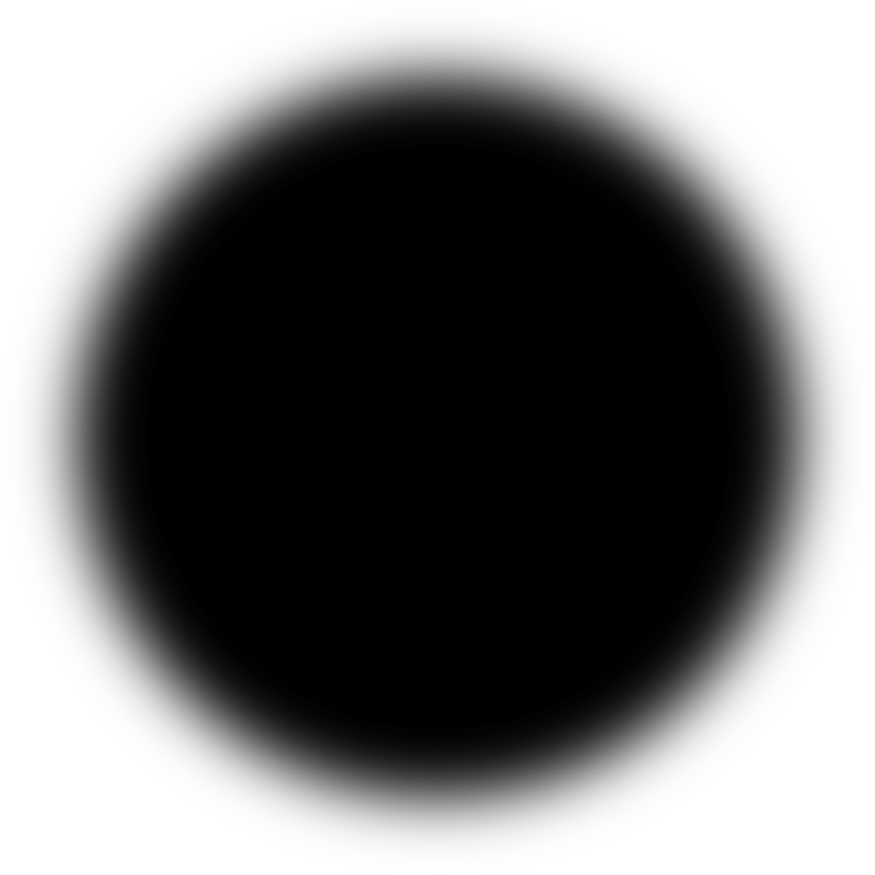 Design
Design
Inspiration
Inspiration
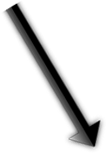 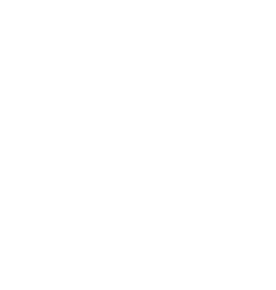 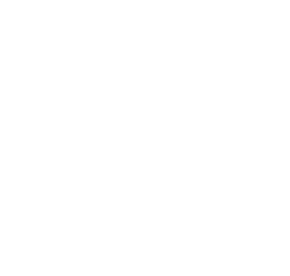 Captivate your viewing
audience - PowerPoint
Templates
Captivate your viewing
audience - PowerPoint
Templates
Design
Inspiration
Diversity 
of Culture
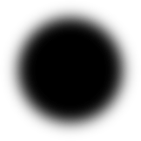 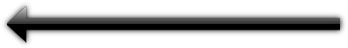 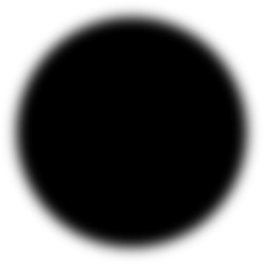 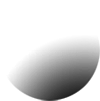 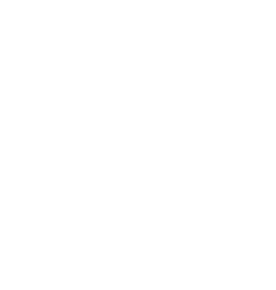 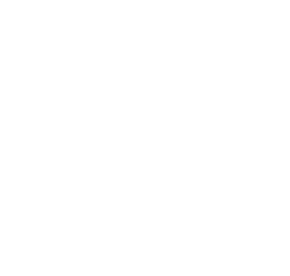 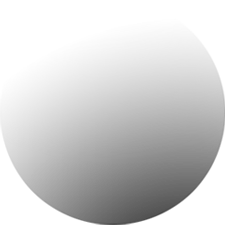 Subtle Touch
Subtle Touch
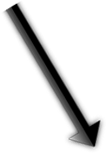 Immense visual appeal –
Premade PowerPoint
Templates
Trendy Design in contemporary 
colors and styles - PowerPoint 
Templates
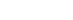 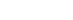 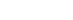 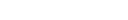 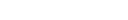 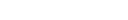 Design Inspiration
Clarity & Impact
Design
Inspiration
Premium Design
' LOGOTYPE '
COMPANY LOGOTYPE INSERT
CLICK TO TYPE SLIDE TITLE
PowerPoint can tailor your presentation so that all slides will look a certain way or fit a specific template.
If you need to create a presentation for a specific company or have a logo or design that you would like to include on every page,
then you will need to custom tailor your presentation.
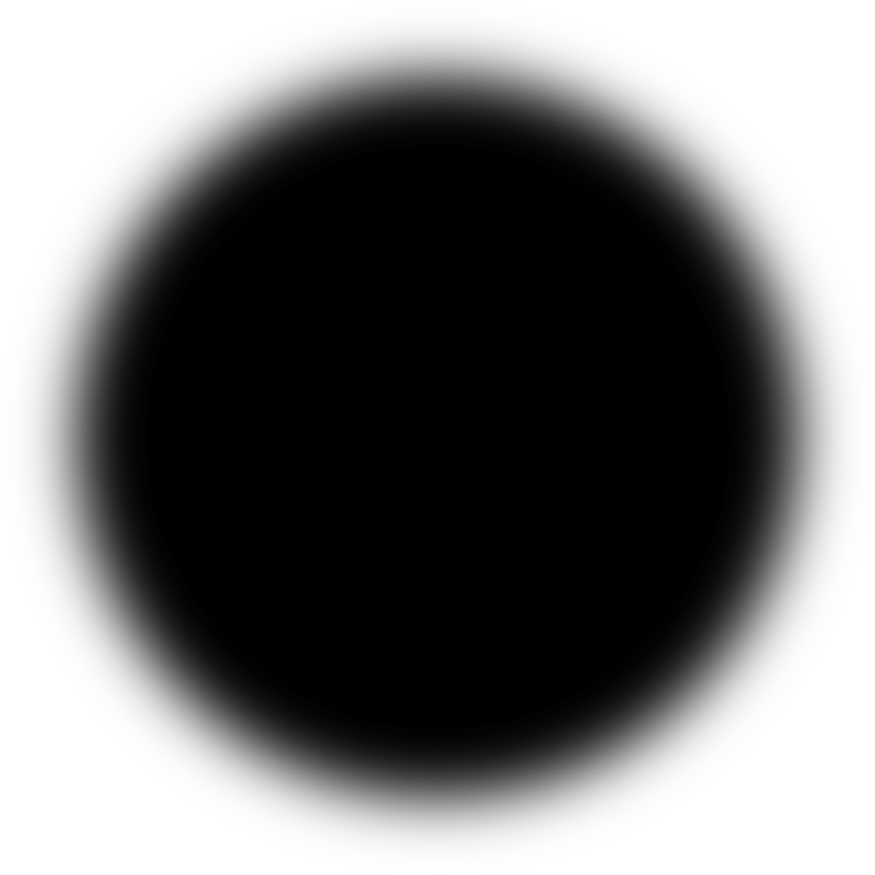 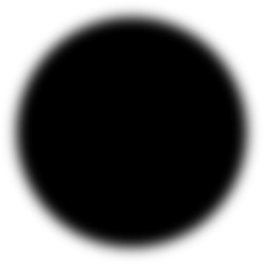 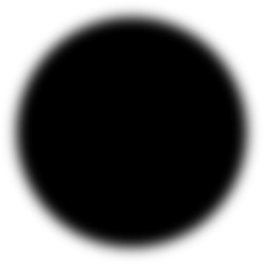 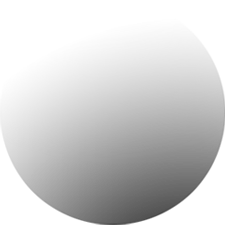 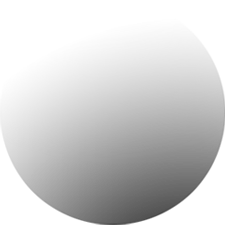 Design
Inspiration
Design
Inspiration
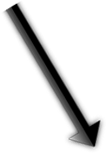 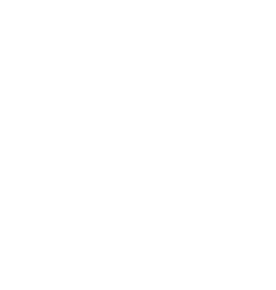 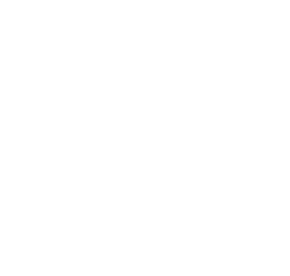 Captivate your viewing
audience - PowerPoint
Templates
Captivate your viewing
audience - PowerPoint
Templates
Design
Inspiration
Diversity 
of Culture
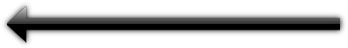 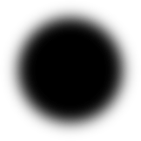 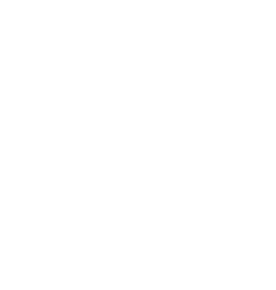 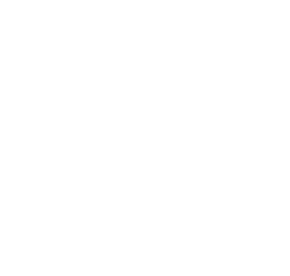 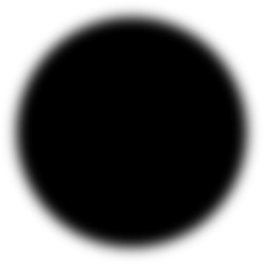 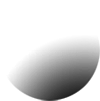 Subtle Touch
Subtle Touch
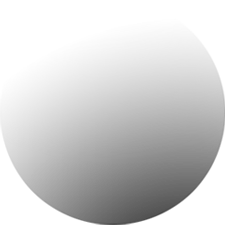 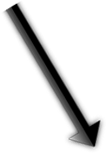 Immense visual appeal –
Premade PowerPoint
Templates
Trendy Design in contemporary 
colors and styles - PowerPoint 
Templates
Design Inspiration
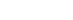 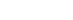 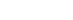 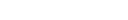 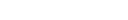 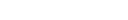 Clarity & Impact
Design
Inspiration
Premium Design
' LOGOTYPE '
COMPANY LOGOTYPE INSERT
CLICK TO TYPE SLIDE TITLE
PowerPoint can tailor your presentation so that all slides will look a certain way or fit a specific template.
If you need to create a presentation for a specific company or have a logo or design that you would like to include on every page,
then you will need to custom tailor your presentation.
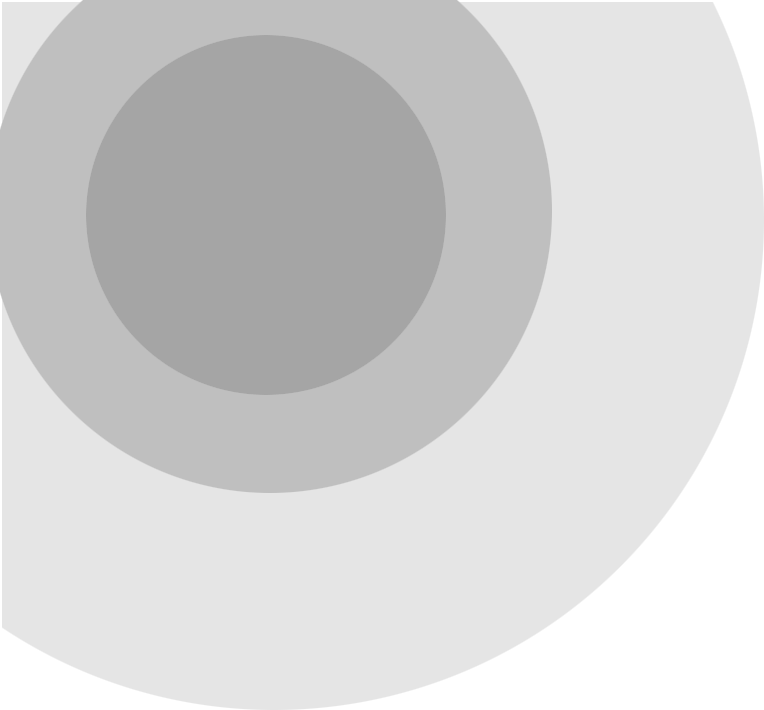 Design
Inspiration
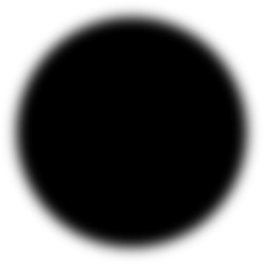 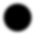 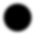 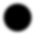 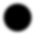 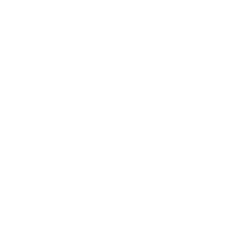 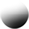 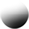 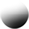 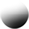 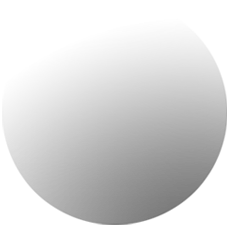 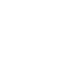 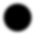 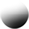 ' LOGOTYPE '
COMPANY LOGOTYPE INSERT
CLICK TO TYPE SLIDE TITLE
Subtle Touch
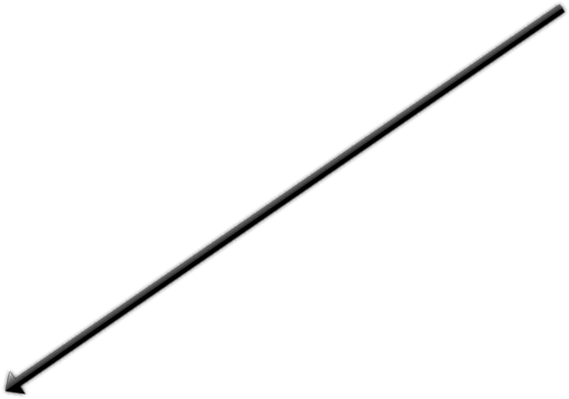 Set up an organization
2005'
Ready to Use
Immense visual appeal – 
Premade PowerPoint Templates
2006'
Design Inspiration
Trendy Design in contemporary 
colors and styles - PowerPoint 
Templates
2007'
Relationship
Captivate your viewing audience - PowerPoint Templates
2008'
Takeoff
Immense visual appeal – Premade PowerPoint Templates
Trendy Design in contemporary  colors and styles - PowerPoint  Templates
2009'
ECONOMIC 
ANALYSIS

Trendy Design in contemporary 
colors and styles - PowerPoint 
Templates
2009
Economic growth
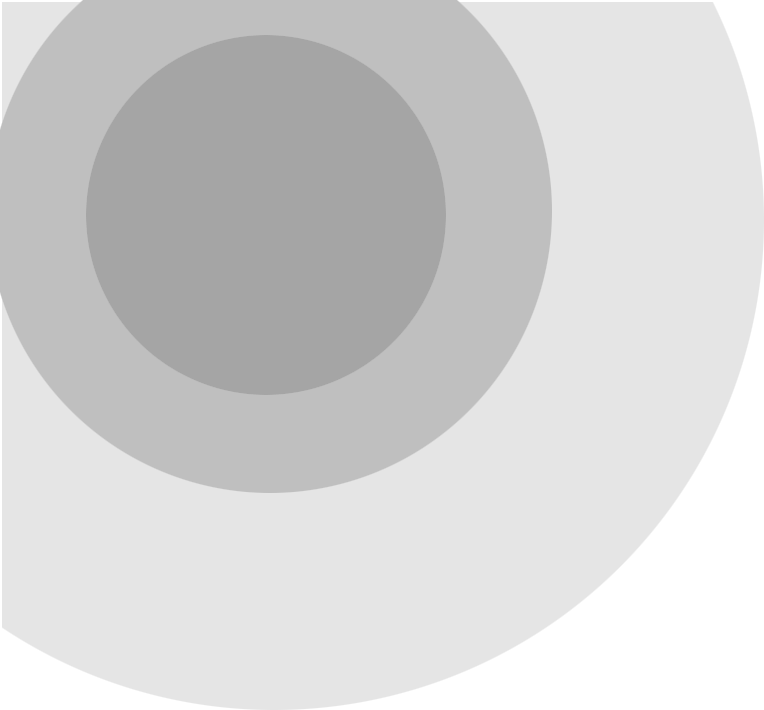 Design
Inspiration
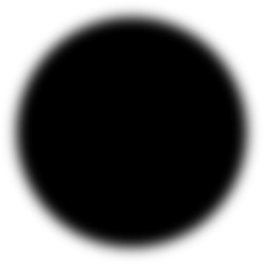 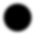 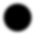 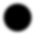 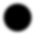 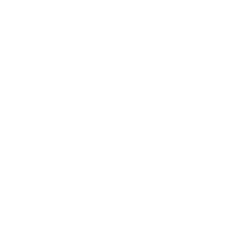 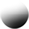 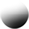 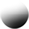 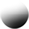 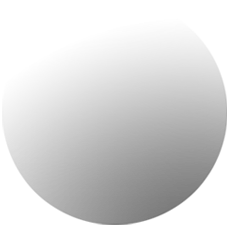 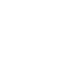 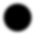 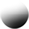 ' LOGOTYPE '
COMPANY LOGOTYPE INSERT
CLICK TO TYPE SLIDE TITLE
Subtle Touch
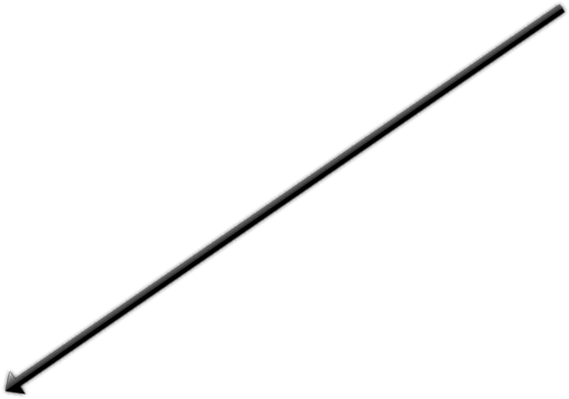 Set up an organization
2005'
Ready to Use
Immense visual appeal – 
Premade PowerPoint Templates
2006'
Design Inspiration
Trendy Design in contemporary 
colors and styles - PowerPoint 
Templates
2007'
Relationship
Captivate your viewing audience - PowerPoint Templates
2008'
Takeoff
Immense visual appeal – Premade PowerPoint Templates
Trendy Design in contemporary  colors and styles - PowerPoint  Templates
2009'
ECONOMIC 
ANALYSIS

Trendy Design in contemporary 
colors and styles - PowerPoint 
Templates
2009
Economic growth
Click to type slide title
LOGO
COMPANY LOGOTYPE INSERT
PowerPoint can tailor your presentation so that all slides will look a certain way or fit a specific template.
If you need to create a presentation for a specific company or have a logo or design that you would like to include 
on every page, then you will need to custom tailor your presentation.
READY TO US
structure
Unity
Uniformity
Immense Visual Appeal
Eye-Catching Visual
Stability
structure
Symmetrical
DESIGN INSPIRATION
Result
DESIGN
Immense visual appeal - Premade PowerPoint Templates, Professional quality templates in a couple of clicks away!
Attraction
FriendShip
Indentity
Intelligence
Sensibility
DIVERSITY
OF CULTURE
Click to type slide title
PowerPoint can tailor your presentation so that all slides will look a certain way or fit a specific template.
If you need to create a presentation for a specific company or have a logo or design that you would like to include 
on every page, then you will need to custom tailor your presentation.
READY TO US
structure
Unity
Uniformity
Immense Visual Appeal
Eye-Catching Visual
Stability
structure
Symmetrical
DESIGN INSPIRATION
Result
DESIGN
Immense visual appeal - Premade PowerPoint Templates, Professional quality templates in a couple of clicks away!
Attraction
FriendShip
Indentity
Intelligence
Sensibility
DIVERSITY
OF CULTURE
LOGO
COMPANY LOGOTYPE INSERT
Click to type slide title
LOGO
COMPANY LOGOTYPE INSERT
PowerPoint can tailor your presentation so that all slides will look a certain way or fit a specific template.
If you need to create a presentation for a specific company or have a logo or design that you would like to include on every page,
then you will need to custom tailor your presentation.
Result Deduction
Immense visual appeal - Premade PowerPoint Templates, Professional quality templates in a couple of clicks away!
UNIVERSAL DESIGN
Immense visual appeal - Premade PowerPoint 
Templates, Professional quality templates in a 
couple of clicks away!
DESIGN
www.51pptmoban.com 搜集整理
STYLE
DESIGN
VISUAL
IMPACT
Immense visual appeal - Premade PowerPoint 
Templates, Professional quality templates in a 
couple of clicks away!
Immense visual appeal – Premade PowerPoint Templates, Professional quality templates in a couple of clicks away!
Click to type slide title
LOGO
COMPANY LOGOTYPE INSERT
PowerPoint can tailor your presentation so that all slides will look a certain way or fit a specific template.
If you need to create a presentation for a specific company or have a logo or design that you would like to include on every page,
then you will need to custom tailor your presentation.
Result Deduction
Immense visual appeal - Premade PowerPoint Templates, Professional quality templates in a couple of clicks away!
UNIVERSAL DESIGN
Immense visual appeal - Premade PowerPoint 
Templates, Professional quality templates in a 
couple of clicks away!
DESIGN
www.51pptmoban.com 搜集整理
STYLE
DESIGN
VISUAL
IMPACT
Immense visual appeal - Premade PowerPoint 
Templates, Professional quality templates in a 
couple of clicks away!
Immense visual appeal – Premade PowerPoint Templates, Professional quality templates in a couple of clicks away!
CLICK TO TYPE SLIDE TITLE
PowerPoint can tailor your presentation so that all slides will look a certain way or fit a specific template.
If you need to create a presentation for a specific company or have a logo or design that you would like to include on every page,
then you will need to custom tailor your presentation.
' LOGOTYPE '
COMPANY LOGOTYPE INSERT
Newness to Buidling
Low
High
New Product
Lines
Completely
New
Core
Product
Revisions
Line
Extensions
Newness to House
Newness to Company
Repositionings
Change to
Augmented Product
Low
High
Newness to Market
CLICK TO TYPE SLIDE TITLE
PowerPoint can tailor your presentation so that all slides will look a certain way or fit a specific template.
If you need to create a presentation for a specific company or have a logo or design that you would like to include on every page,
then you will need to custom tailor your presentation.
' LOGOTYPE '
COMPANY LOGOTYPE INSERT
Newness to Buidling
High
Low
New Product
Lines
Completely
New
Core
Product
Revisions
Line
Extensions
Newness to House
Newness to Company
www.51pptmoban.com 搜集整理
Repositionings
Change to
Augmented Product
High
Low
Newness to Market